La Importancia de la Materia Prima (Peruana) de los Textiles Peruanos
Fernando Cillóniz B.
inform@cción
inform@cción
Algodón : Producción Mundial 2009
TOTAL : 60’891,596 TM Rama
Mercado grande de fibras
cortas
Fuente : FAO
inform@cción
Superficie Mundial de Algodón1985 - 2011
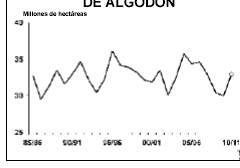 Fuente: CCIA
inform@cción
Rendimiento Mundial de Algodón1985 - 2011
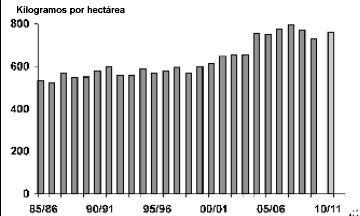 Fuente: CCIA
inform@cción
Consumo mundial de algodón1984 - 2010
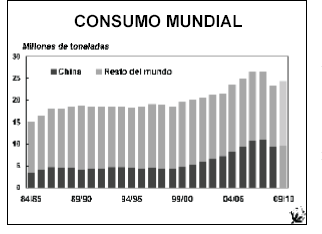 Fuente: CCIA
inform@cción
Exportación Mundial de Algodón2008 - 2011
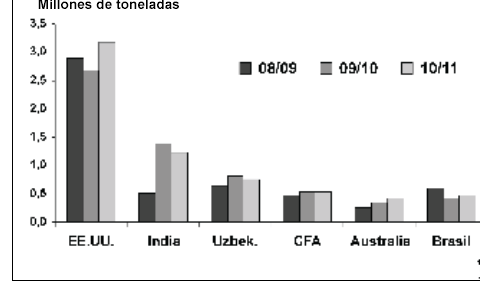 Fuente: CCIA
inform@cción
Relación de existencias a uso mundial de algodón
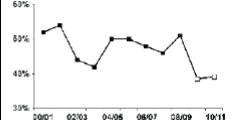 Fuente: CCIA
inform@cción
Principales Zonas Productoras de Algodón en Perú 2010
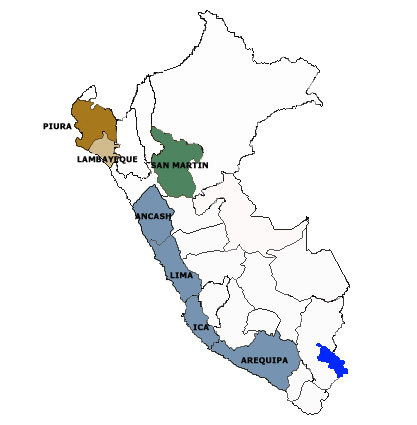 Pima
Superficie: 2,356 ha
Producción: 43.06 mil qq
Rendimiento: 18.3 qq/ha
Aspero
Superficie: 2,103 ha
Producción: 20.3 mil qq
Rendimiento: 9.7 qq/ha
Del Cerro
Superficie: 1,206 ha
Producción: 33 mil qq
Rendimiento: 27.4 qq/ha
Tangüis
Superficie: 22,061 ha
Producción: 428.45 mil qq
Rendimiento: 19.4 qq/ha
Fuente: MINAG
inform@cción
Análisis comparativo de algodones
Fibras largas
Tangüis
Australiano
San Joaquín Valley
Fibras extra largas
Pima peruano
Pima americano
Pima australiano
Egipcio Giza 70
Pimas híbridos
inform@cción
PERU:PRODUCCION DE FIBRA DE ALGODON SEGUN TIPO
(1998 – 2010) EN QQ
Nota: Existe una producción de algodón híbrido hazera en los departamentos de Lambayeque, Ica y Piura, sobre una superficie aproximada de 5,000 a 6,000 Has y cuyo rendimiento es de 60QQ/Ha. Por lo tanto, en la producción de pima, tangüis y cerro está contenida una proporción de este híbrido.
Fuente: MINAG
inform@cción
Producción de fibra de alpaca peruana 
( TM )
Fuente: INEI
inform@cción
Producción de fibra de vicuña peruana 
( TM )
* Preliminar.
** Estimado de otra fuente.
Fuente: CONACS (hasta 2004)
inform@cción
Evolución de las exportaciones textiles peruanas 
(Miles de US$)
Fuente: BCR
inform@cción
PERU:CONSUMO DE LA FIBRA DE ALGODON
(1998 – 2010) EN QQ
Fuente: MINAG, ADEX
inform@cción
PERU:IMPORTACION DE FIBRA DE ALGODÓN SEGÚN TIPO
(1998 – 2011) EN QQ
Fuente: MINAG, ADEX
inform@cción
TEMAS PRIORITARIOS
Organización de los productores
Adopción de mejoras tecnológicas en la producción primaria
Corrección de distorsiones, sin afectar la competitividad de la industria
Desarrollo de un Plan Estratégico Conjunto para el Sector  Textil (Algodón - Lana)

HACIA LA CONFORMACION DEL CLUSTER TEXTIL
“PERÚ COMPITE”
inform@cción
TEMAS DEL MOMENTO
Empezó campaña de Tangüis y cayó el precio
Paro algodonero en Ica (Bloqueo de carretera)
Gobierno presta a comerciantes sin garantías (¿Quién ofrece pagar más a los huelguistas?) – Se levanta el paro
Comerciantes informales obtienen préstamo, no pagan precio ofrecido, pero venden algodón a precio de mercado
Se reinicia paro algodonero para que gobierno preste más plata a comerciantes (Nudo gordiano)
ESTRUCTURA
ESTRATEGIA
RIVALIDAD DE EMPRESAS
CONDICIONES DE
 LOS FACTORES
CONDICIONES DE LA DEMANDA
INDUSTRIAS
RELACIONADAS Y DE APOYO
inform@cción
ANALISIS DEL CLIMA DE NEGOCIOS
Gobierno
Muchas Gracias